Exam revision guide – GCSE Photography
Have you done the following:

Understood the exam question – Have you read the exam brief carefully and identify the key themes or questions? Did you break down the question into manageable tasks and followed your checklist?

Researched and develop Ideas (AO1) – Have you carried out thorough research on the exam theme. Have you explored various artists and art movements relevant to the brief. Did you develop your ideas by creating mind maps, image banks, and initial sketches. Have you document all your findings and thoughts on your sheets?

Experimented with Materials and Techniques (AO2) – Have you experimenting with a range of different materials and techniques? Do your photo-shoots explore different techniques? Have you selected your best photographs from Photo-shoots. Have you used Photo-shop to edit photographs further in a creative way? Have you recorded your experimentation process on your sheets? Were your sheets annotated with what you have learned from each experiment and how it informs your final piece? Does your work relate to the exam question?

Recorded Observations and Ideas (AO3) – Have you created detailed observational drawings related to the exam theme. These can be from real life, photos, or imagination? You will gain more marks for use of primary images. Did you keep a detailed record of your creative process in your sheets. Have you included sketches, notes, and reflections on how your ideas are evolving?

Planned and created your Final Piece (AO4) – Have you planned your final piece thoroughly, are there plans and sketches of final piece ideas? Did you create preparatory sketches and gather all necessary materials? Have you ensured your final piece demonstrates a clear connection to your research and experimentation? It should reflect your personal interpretation of the exam question. Have you made Mini mock-ups and experiments for final piece? Are you creating an original final piece, that is clearly inspired by your research and creative journey?
Exam Day Tips
Time Management - Practice creating artworks within a set time limit to prepare for the timed exam. Allocate specific times for planning, experimenting, and completing your final piece.
Planning - Before starting, sketch a plan of your final piece. This helps in organizing your thoughts and ensuring you stay on track.
Stay Calm and Focused - Keep calm during the exam. If you encounter a problem, take a deep breath, reassess, and continue working.
Final Checks - Leave time at the end to review your work. Ensure all your objectives are met and your final piece is polished.
Stay Organized - Keep your sheets and exam materials well-organized. Regularly update your sheets with new ideas and experiments.
Seek Feedback - Share your preparatory work with teachers and peers to receive constructive feedback. Use this feedback to refine and improve your work.
Be Creative and Personal - Let your unique voice and style shine through in your work. Enjoy the creative process and express your personal perspective.
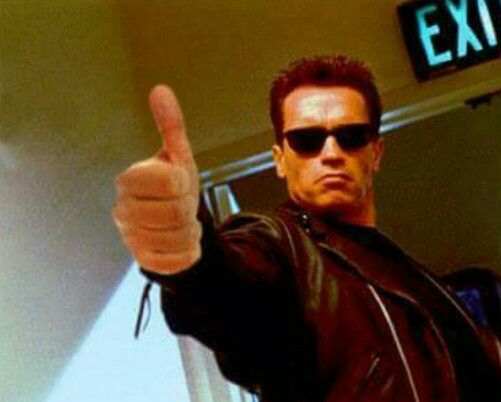 Good
Luck!